Interreg Europe key features
Erwin Siweris
Programme Director | Interreg Europe
e.siweris@interregeurope.eu
13 April 2016Info Day in Bucharest
Geographical & thematic focus
The only Interreg covering
EU 28 + NO & CH
A thematic programme
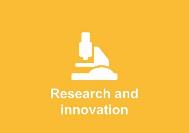 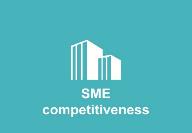 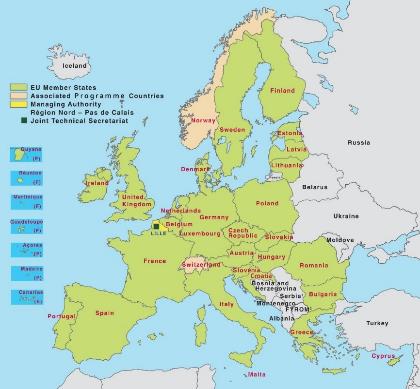 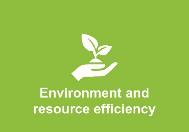 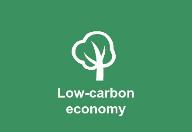 Interreg Europe rationale
Objective set in the ETC Regulation - Article 2(3)(a) for interregional cooperation:
“to reinforce the effectiveness of cohesion policy” 
“identification and dissemination of good practices with a view to their transfer principally to operational programmes under the Investment for growth and jobs goal but also, where relevant, to cooperation programmes”
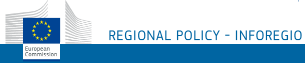 Interreg Europe rationale
Exchange of experience to improve performance of policies for regional development, in particular Structural Funds (SF) programmes
EU Cohesion policy
Goal 1: Investment for growth & jobs
EUR 340 billion
Goal 2: European Territorial Cooperation
EUR 10.2 billion
INTERREG EUROPE
EUR 359 m
Multidimensional aspect of learning
3. Regional stakeholders learning
2. Organisational learning
4. External / 
EU level learning
1. Individual  learning
Go beyond individual / organisational learning!
How can you improve a policy?
Different possibilities

Implement new projects
Change programme governance
Change programme content
May not require funding!
Implement new projects
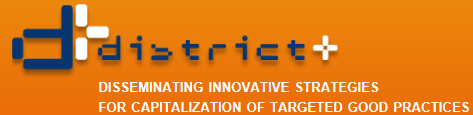 Practice: 
Research & development Card: advisory & financial support to SMEs for the development of innovative products

From: Västra Götaland (SE)	To: Lower Silesia (PL)



5.4 million zł (MEUR 1.35) financed from the ESF Operational Programme of Lower Silesia
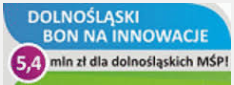 Change programme governance
Modification of the monitoring system for the evaluation of the innovation measures in the regional operational programmes of:
Bretagne (FR)
PACA (FR)
Puglia (IT)
Wielkopolska (PL)
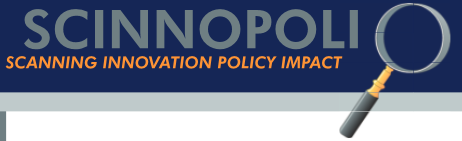 Change programme content
Partner
Bulgarian Ministry of Labour and Social Policy
Improved policy 
Bulgarian ESF development programme

ESF ‘Development’ programme tackling unemployment after mass redundancies in enterprises. Thanks to the project, the programme was modified to include preferential treatment to people age 50+.
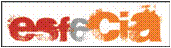 Supported actions
Projects

 Involving limited number of regions
 2 phases
 Stakeholder groups
 Action Plans
		
Policy learning platforms

 Open to all
 Closely related to projects
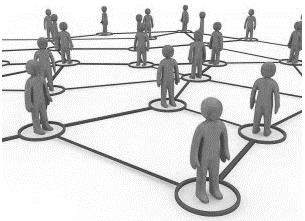 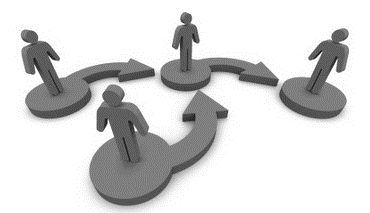 Target groups
Managing
authorities
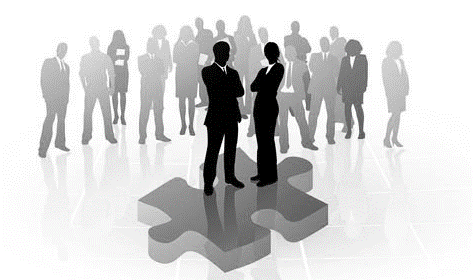 Learn from each other to improve policies
Regional / local authorities
Agencies, institutes, private non-profits
Projects: features
Implementation in 2 phases

Policy exchange of experience (1 to 3 years) 
ending with production of 1 action plan per region


Monitoring of action plan implementation 
(2 years) + possible pilot actions

Focus on Structural Funds
    At least half of policy instruments addressed must be SF
Phase 1
Phase 2
Project partnership requirements
Min 3 countries represented (including 2 EU MS)
Recommendation: between 5 to 10 partners

Involvement of policy responsible organisations
Directly as partners
Indirectly through support letters (and through participation in stakeholder groups)
Creation of stakeholder groups
Contribute to success of learning process by involving all relevant organisations
Reduce obstacles to action plan implementation
Projects: who is eligible?
Public bodies (main target group)(e.g. local, regional, national authorities)
Bodies governed by public law (Directive 2004/18/EC)
Private non profit bodies
Projects: simplifications
Online (OLF) system
Application, report, request for changes
More budget flexibility
20% flexibility rules within approved budget
No financial reporting per component
Fewer control steps
No reconfirmation of partnership cost on lead partner level 
Simpler administration
Lump sum preparation costs (EUR 15,000)
Flat rate administration costs (15% of staff costs)
Platforms: definition
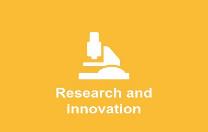 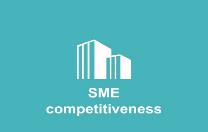 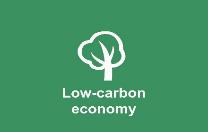 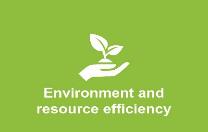 A service provided per priority axis via:
Online collaborative tool
With relevant functionalities

Expert team
Content & coordination
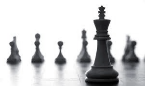 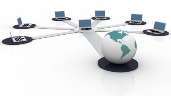 Platforms: services provided
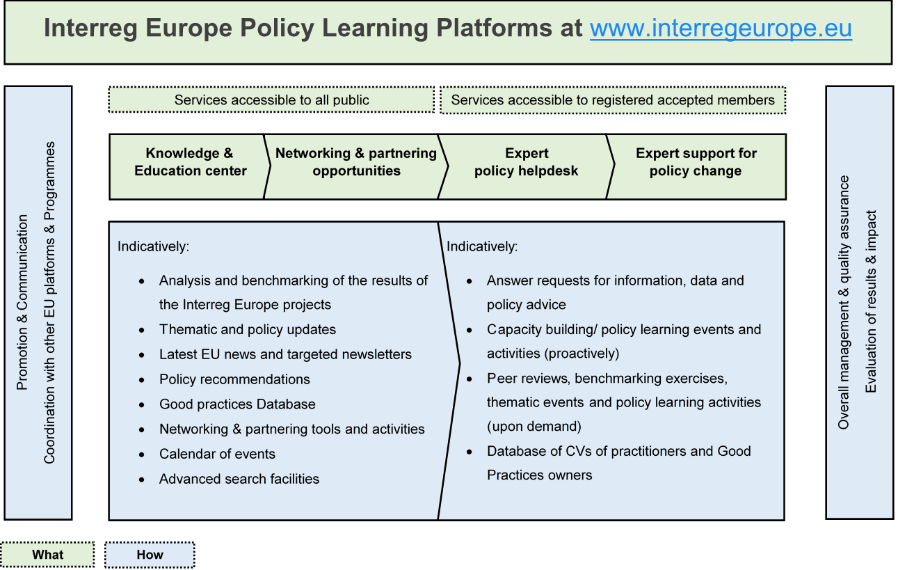 [Speaker Notes: The 4 services following interest for involvement of the users. These categories are presented as non exhaustive, subject to legal restrictions.]
Two interrelated actions
Policy Learning Platforms
Open to all regions
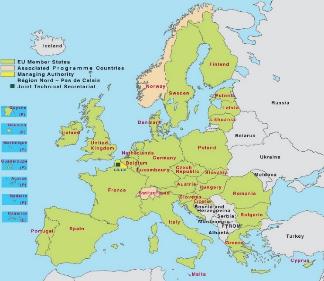 Contribute
Enrich
Interregional cooperation projects
Project 1
Project 2
Project 3
For more information
Programme website
www.interregeurope.eu
Programme manual
www.interregeurope.eu/help/programme-manual/
Interreg Europe community
www.interregeurope.eu/account/dashboard/
Thank you!
Questions welcome